lunes
Nombre
Relaciona ambas columnas
A.E Habla sobre sus conductas y las de sus compañeros, explica las consecuencias de sus actos y  reflexiona ante situaciones de desacuerdo.
.
Nombre
Relaciona ambas columnas
Efecto
Causa
A.E Habla sobre sus conductas y las de sus compañeros, explica las  consecuencias de sus actos y reflexiona ante situaciones de
desacuerdo.
.
Mundo de caramelo
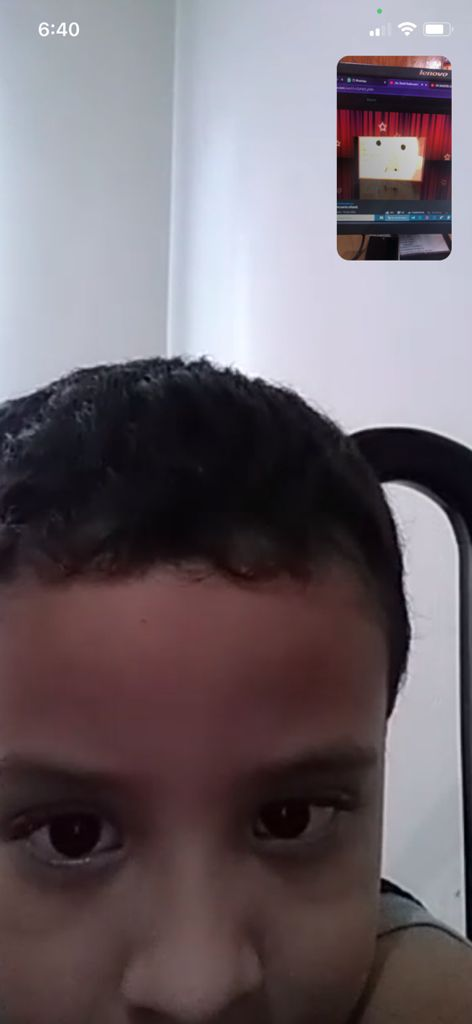 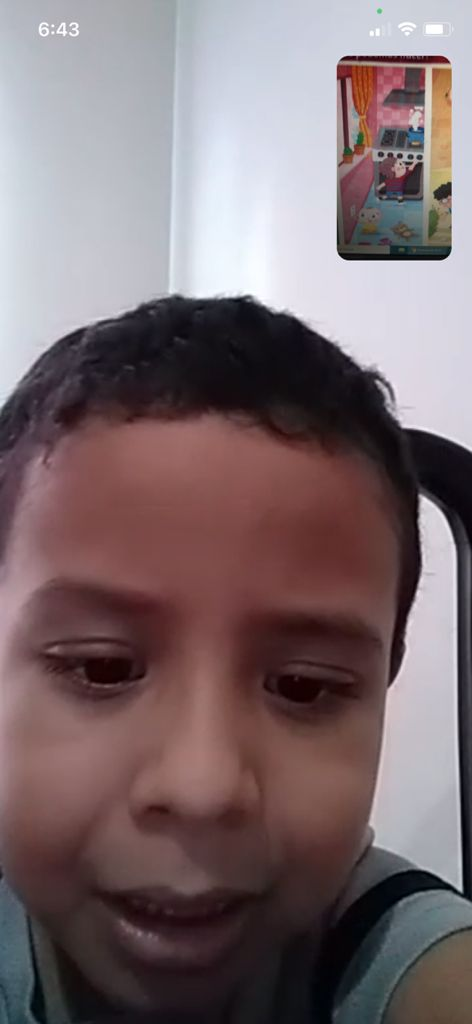 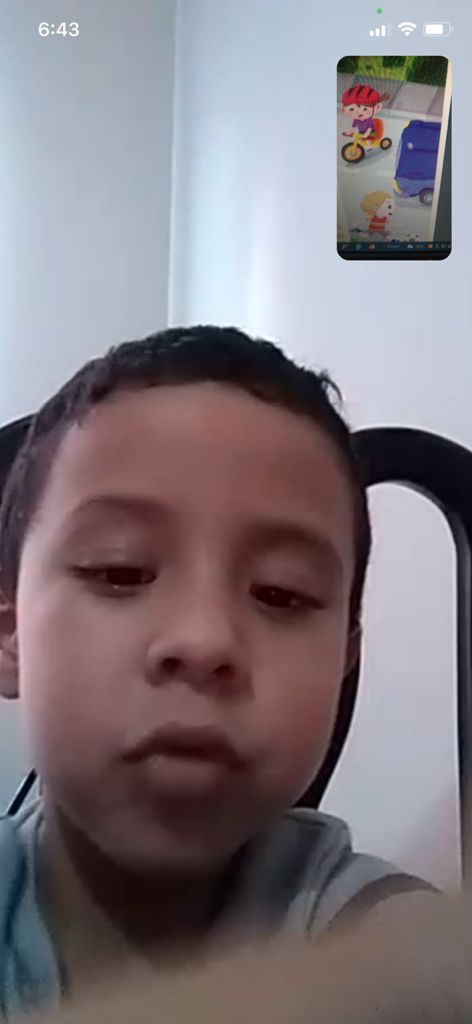 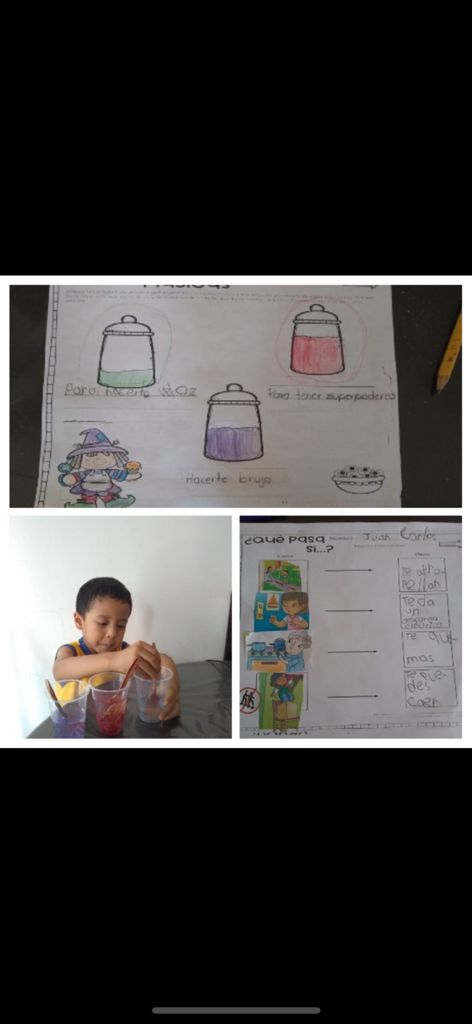 ESCUELA NORMAL DE EDUCACIÓN PREESCOLAR
Ciclo escolar 2020-2021
Lista de Cotejo.	PROPUESTA DIDÁCTICA